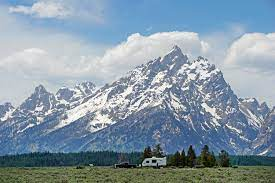 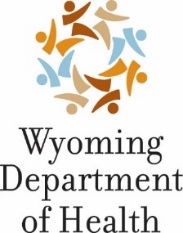 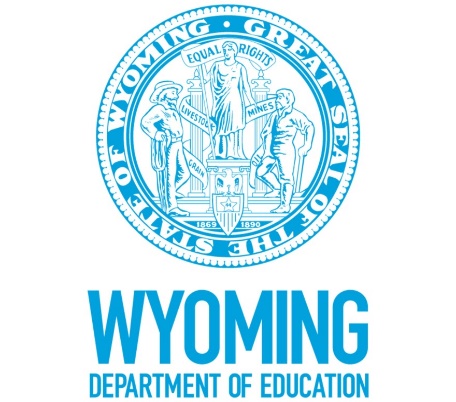 Wyoming School-Based Services (SBS)
1
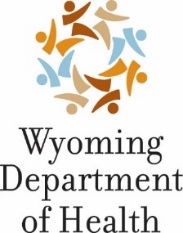 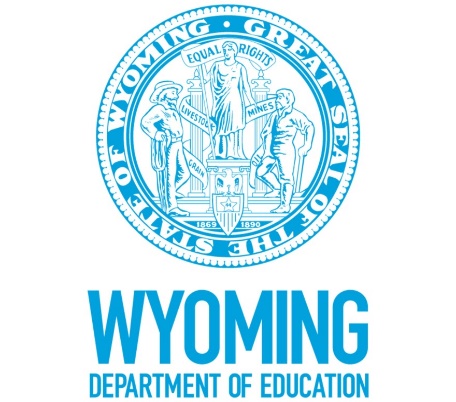 Agenda
Overview of School-Based Medicaid Services
Wyoming School-Based Medicaid Services
Implementation Plan & Timeline
SBS Program Benefits
School District Roles, Responsibilities & Materials 
Stakeholder Engagement Groups
Questions & Resources
2
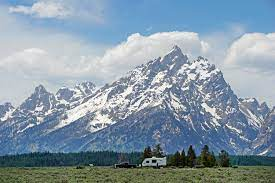 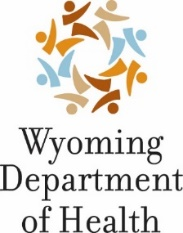 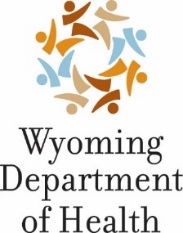 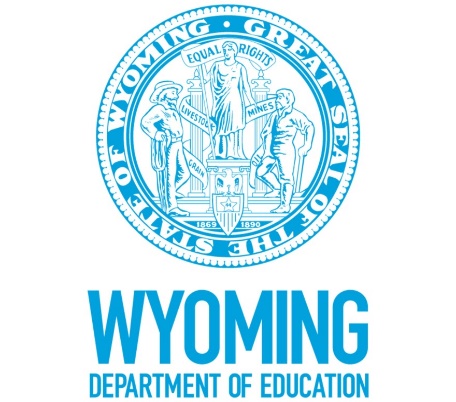 Overview of School-Based Medicaid
3
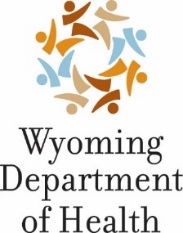 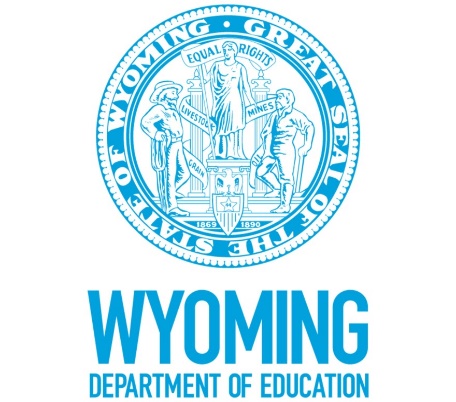 Overview of School-Based Medicaid Definition & History
School-Based Medicaid is a federal program that reimburses local education agencies (LEAs) for providing direct health services to Medicaid students in a school setting
LEAs may include local school districts or charter schools
Allows schools to submit claims to Medicaid for the costs of services provided to Medicaid eligible students
Currently, all states, except Wyoming, authorized school-based health services in some capacity, to be billed to Medicaid
Estimated Federal Medicaid spending on school-based services in FY2016 was $3.3 billion
4
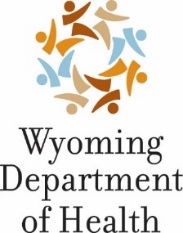 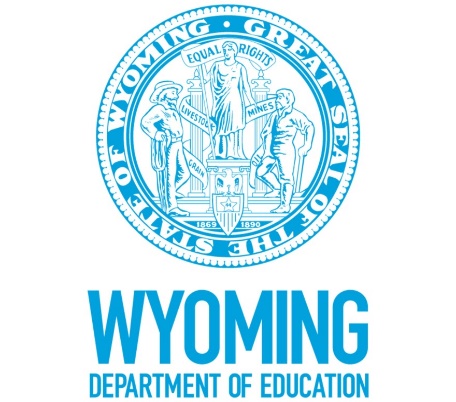 Overview of School-Based Medicaid	Program Requirements
5
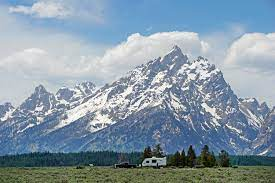 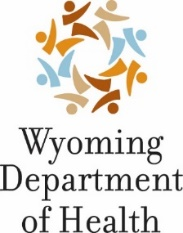 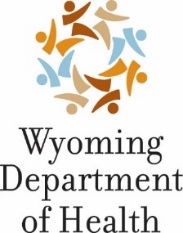 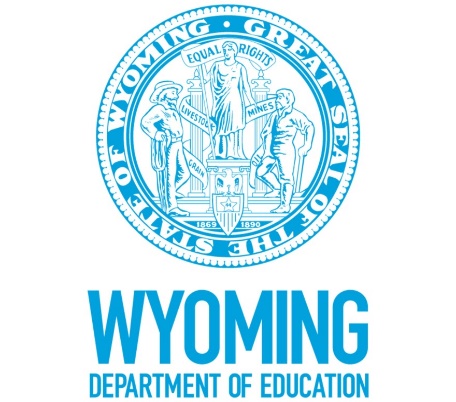 Wyoming School-Based Medicaid Services
6
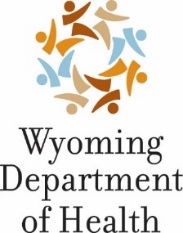 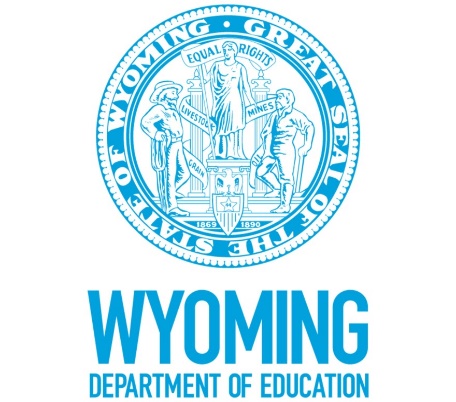 Wyoming School-Based Medicaid Services
State Plan Amendment, which was approved by CMS on 7/19/22, includes the following as eligible for Medicaid reimbursement:
Other health care services delivered in school settings will continue to be delivered but are not eligible for Medicaid reimbursement. Wyoming Medicaid does not determine what other services a school district may offer.
7
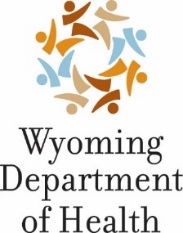 Implementation Plan & Timeline
8
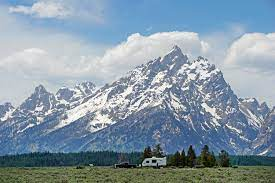 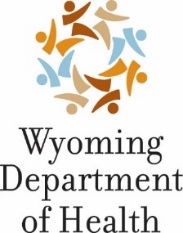 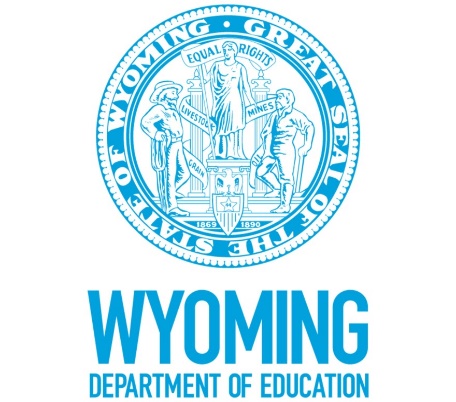 SBS Program Benefits
9
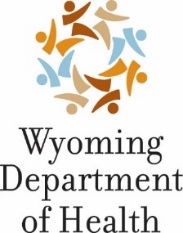 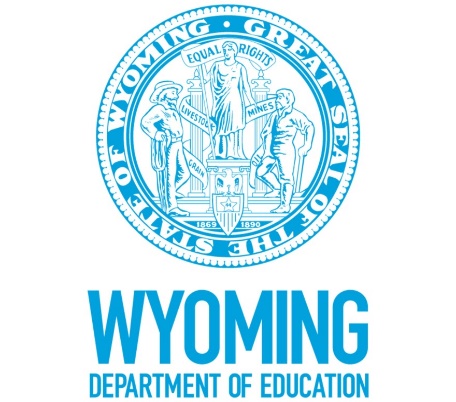 Benefits of School-Based Services ProgramFunding
10
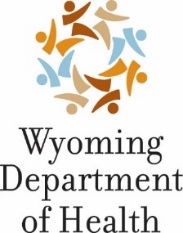 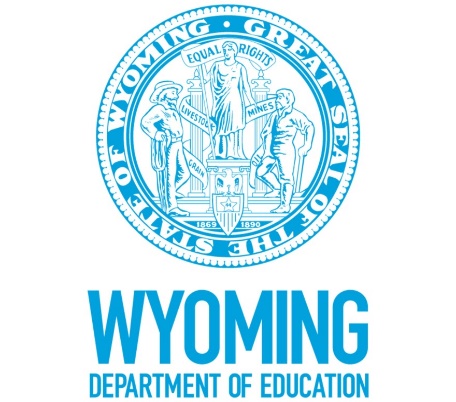 Flow of Funds and Reimbursement
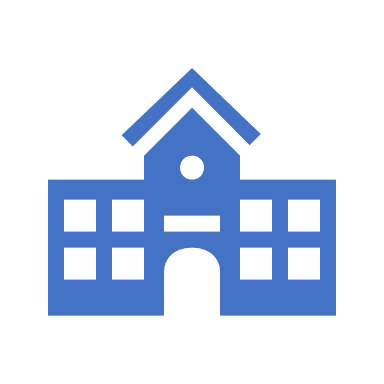 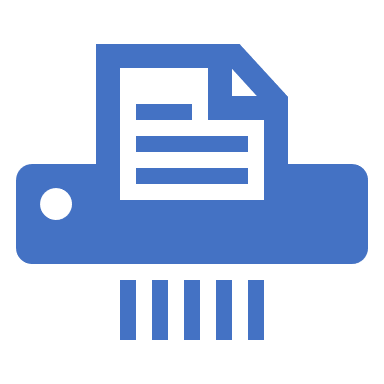 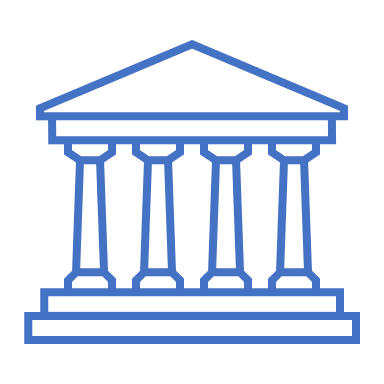 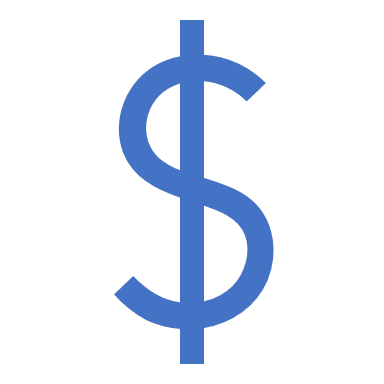 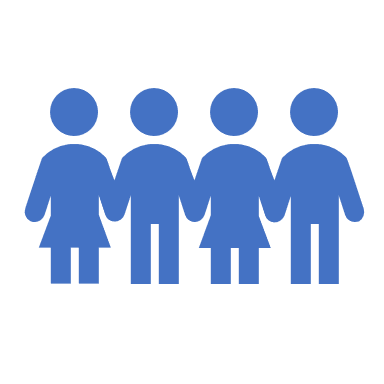 Care is delivered to beneficiaries in the school setting. State pays for allowable services when provided by a Wyoming Medicaid Provider.
Districts provide documentation of services delivered
Claims gets sent to Wyoming Medicaid for Reimbursement*
Wyoming Medicaid reimburses School Districts for services delivered and School Districts remit funds to the Department of Education School Foundation Program Account
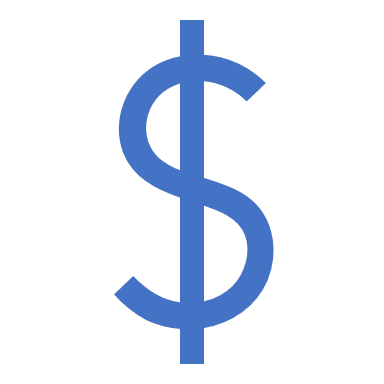 *Documentation process will not change for districts
11
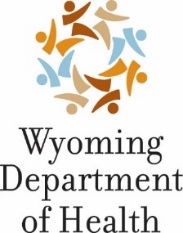 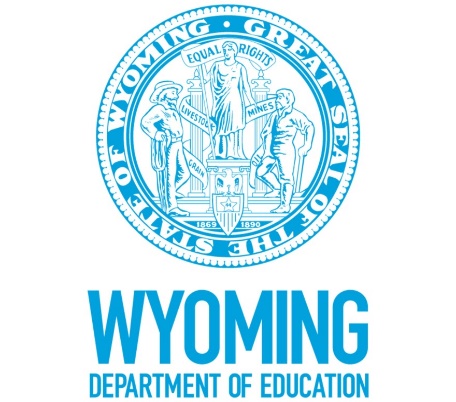 Benefits of School-Based ServicesSchool Practices Won’t Change
12
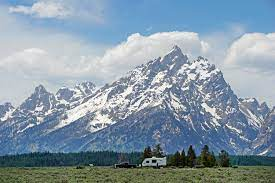 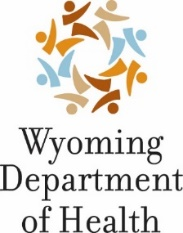 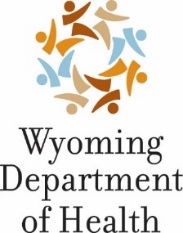 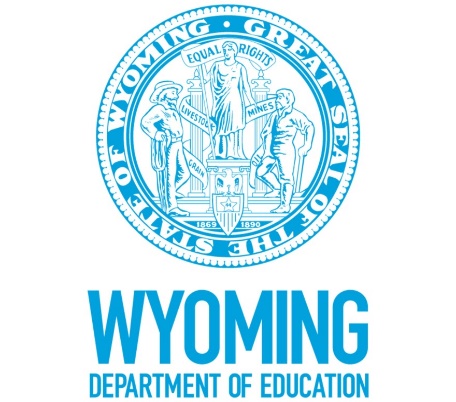 School District Roles, Responsibilities & Materials
13
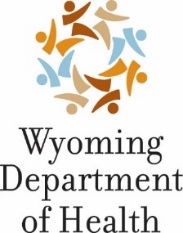 School District Roles & Responsibilities Parental Consent Form
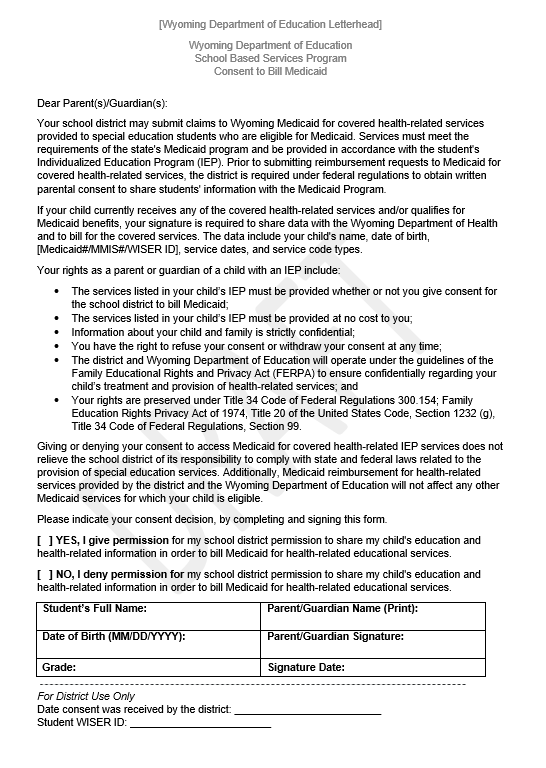 LEAs are responsible for distributing and collecting Parental Consent Forms
Forms are to be stored within LEA: 
Some billing vendors used by districts have a field in their system to notate that a signed parental concert form is on file
Form should follow student
Communication and follow-up with parents 
FAQ and Stakeholder Engagement
If parents opt out of program, students will still receive care, but districts cannot bill Medicaid for the services
14
[Speaker Notes: Have copy of consent form ready]
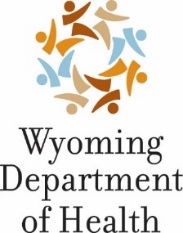 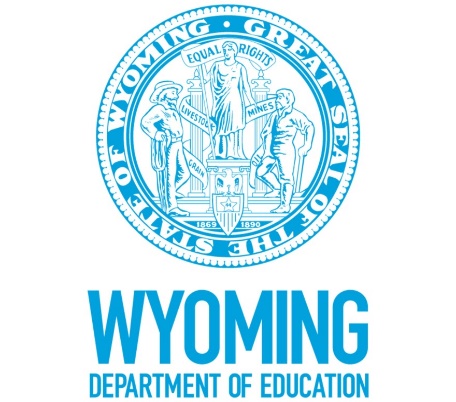 Stakeholder Materials – Parental Consent Form Memo & One-Pager
Parental Consent documents include:
Memo (Administrators)
One-Pager (Parents) 
Parental Consent Form
Distribution/Access:
Posted on SBS Website: https://health.wyo.gov/healthcarefin/medicaid/school-based-services/  
Share with Districts
Parental Consent  Memo
Parental Consent One-Pager
15
WDH and WDE will work with districts and vendors to support a seamless transition to Medicaid billing
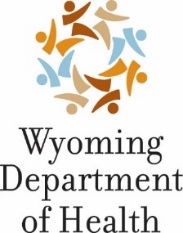 School District Roles & Responsibilities Billing
Billing system needs to be able to keep information on beneficiaries, parental consent, and document services delivered
LEAs can partner with vendors for billing functionality to submit Medicaid claims
LEAs will coordinate delivery of the services 
LEAs must document delivery of services
All documentation must be available for federal audit and/or state review
16
WDH and WDE will work with districts and vendors to support school Medicaid documentation procedures
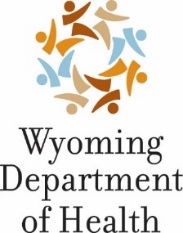 School District Roles & ResponsibilitiesSchool Information Systems - Documentation
Districts will use current school information systems to track students Medicaid eligibility and keep appropriate documentation  
Districts can utilize the benefit management system to verify Medicaid eligibility
All students who receive Medicaid services must have:
A documented IEP or IFSP describing need for services 
Signed Parental Consent
17
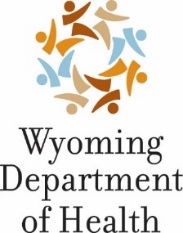 School District Roles & ResponsibilitiesQualified Providers and National Provider Identifiers
National Provider Identifier (NPI) Application: NPI Application
18
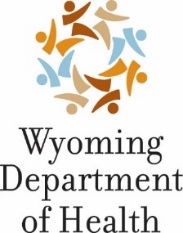 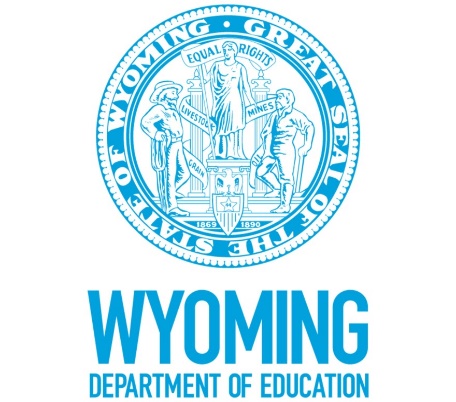 Stakeholder Materials – NPI Document
Document includes detail on NPIs, how to obtain an NPI, and who needs an NPI 
NPI document available on WY SBS website: https://health.wyo.gov/healthcarefin/medicaid/school-based-services/
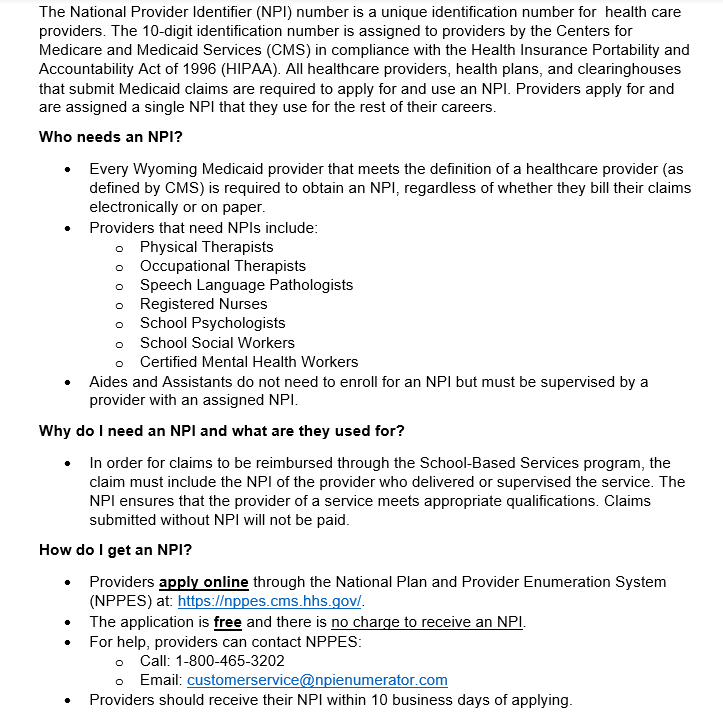 NPI Document: Example
19
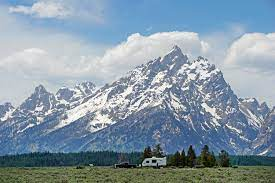 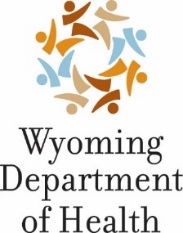 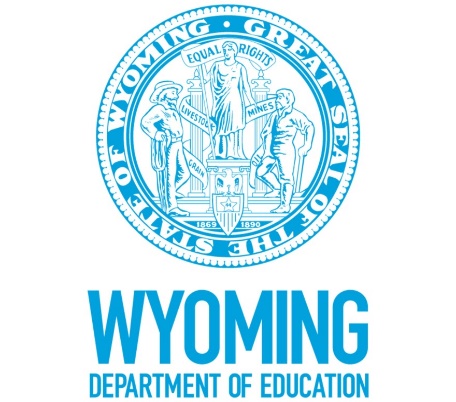 Stakeholder Engagement Groups
20
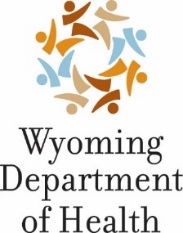 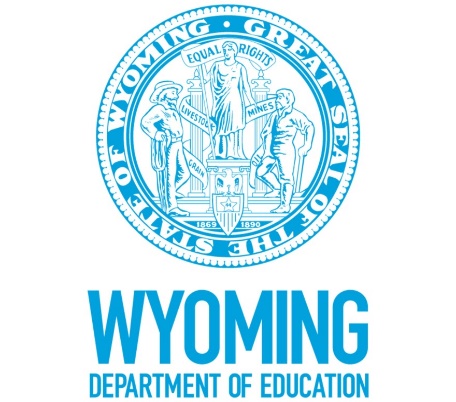 Stakeholder Groups: Advisory & Pilot
Advisory Group
Pilot Group
Group of representatives made up Department of Education, Department of Health, School Districts, Providers, and other Stakeholders.
Group meets monthly to discuss SBS development and implementation, including processes and materials, and to discuss updates related to SBS. 
WDH gathers feedback from the group to make updates, provide clarity, and support SBS implementation.
Representatives from 5 districts piloting WY School-Based Services 
School Districts indicated that they joined the pilot group to get ahead of the requirements of SBS and work through program kinks and challenges. 
Group helps identify and discuss areas of concerns and opportunities for WDH to support districts in the implementation process.
21
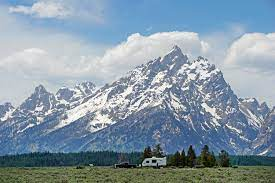 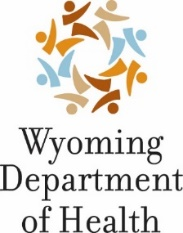 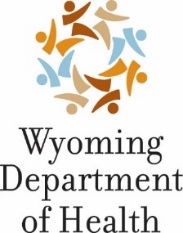 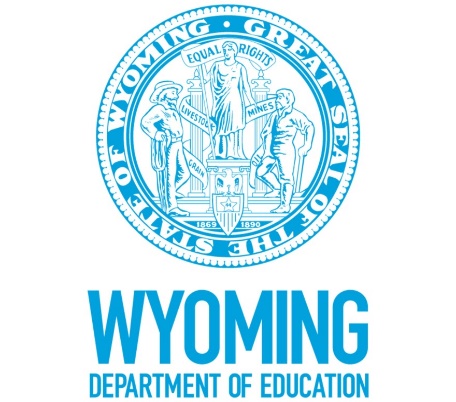 Questions & Resources
22
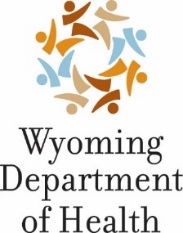 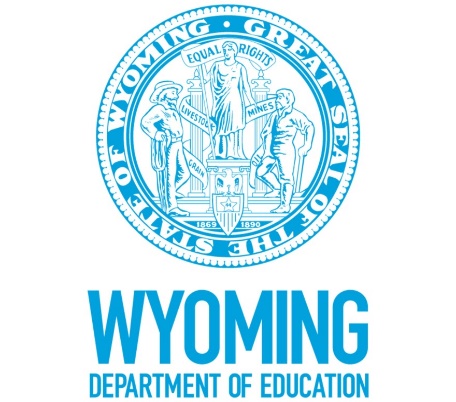 Questions & Resources
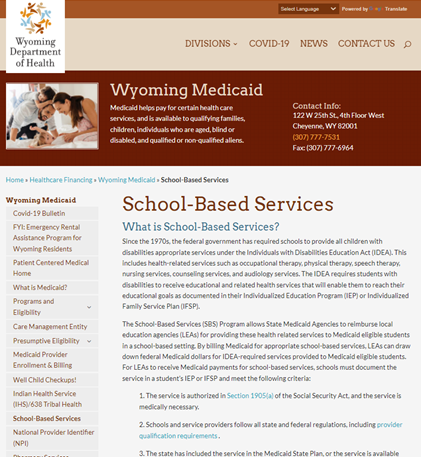 https://health.wyo.gov/healthcarefin/medicaid/school-based-services/
Wyoming School-Based Services Website Includes Ressources Such As:
Provider Manual 
Training Documents
Contacts: 
Justin Browning, WDH, SBS Program Manager
justin.browning1@wyo.gov  
Trent Carroll, WDE, Chief Operations Officer
Shelley Hamel, WDE, Chief Academic Officer
WYSBS@guidehouse.com
23